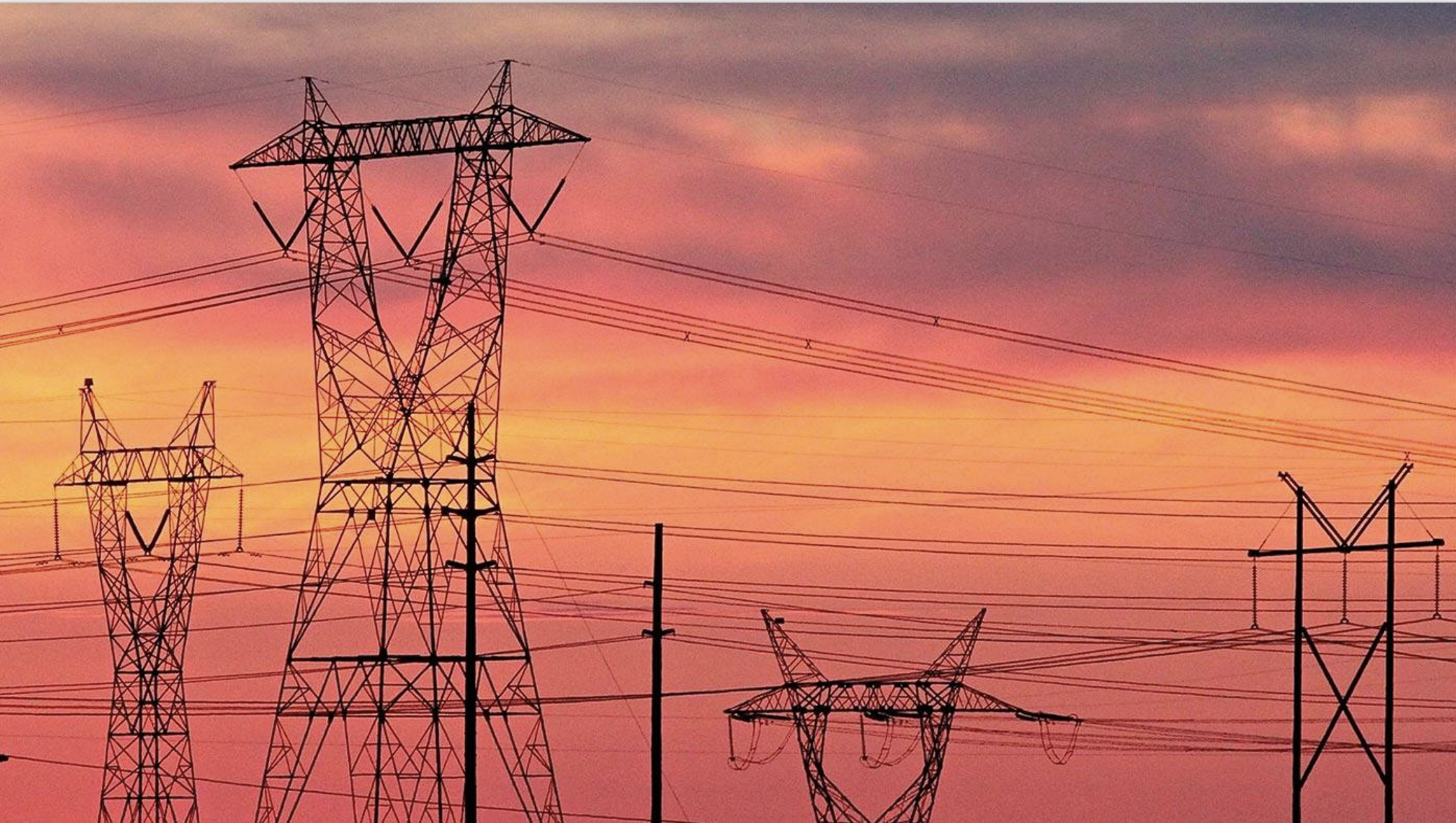 The Electric Grid in Evolution:
Data, Optimization and Risk-Taking


Daniel Bienstock, Columbia University
Fri.Oct.13.201846.2023@racingstripe.local
People who do all the work   Collaborators

Richard Waltz, Artelys (Knitro)


Ed, Tobi, Pierre, Jarek, Gurobi                                                           


Yury Dvorkin,  Johns Hopkins EE


Agostino Capponi, Garud Iyengar, Christian Kroer, Columbia, Misha Chertkov, Arizona, Cheng Guo, Clemson



Matías Villagra, PhD student, Columbia  


Andrea Brickey, Amy McBrayer and Alexandra Newman 


PSERC
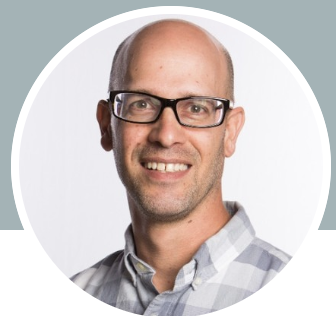 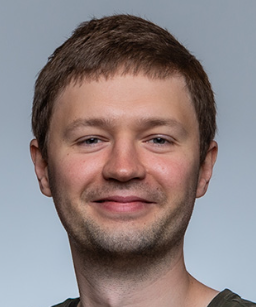 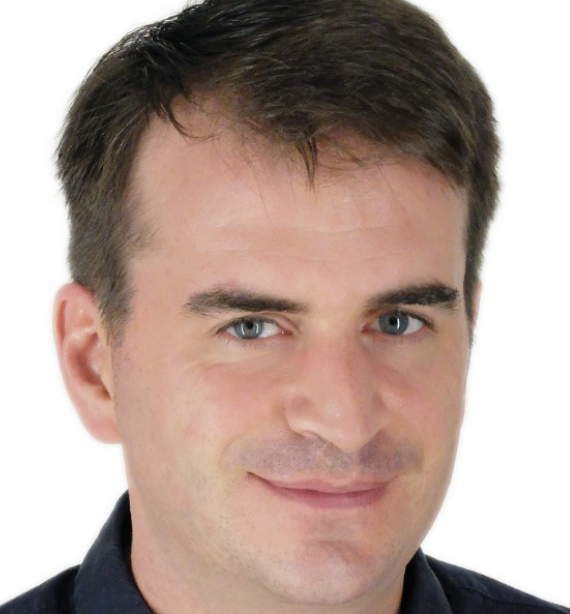 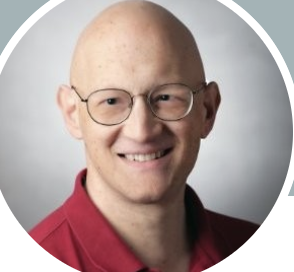 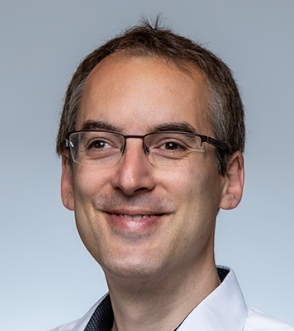 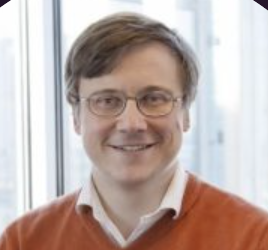 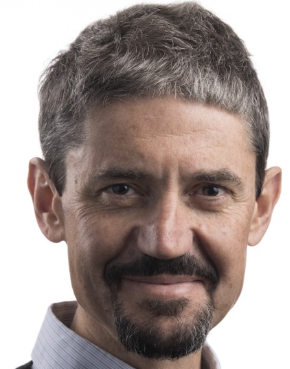 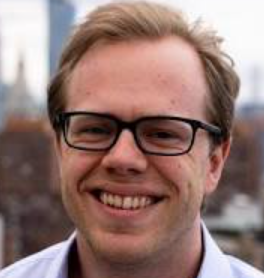 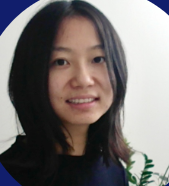 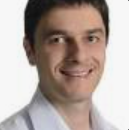 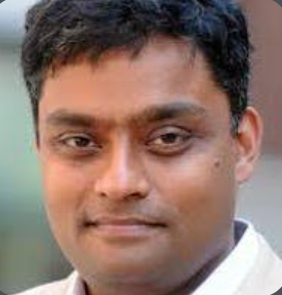 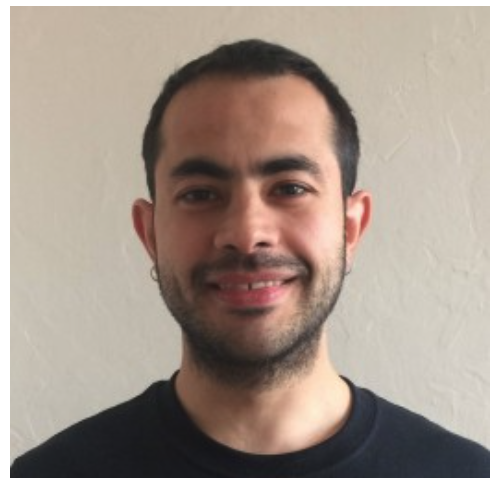 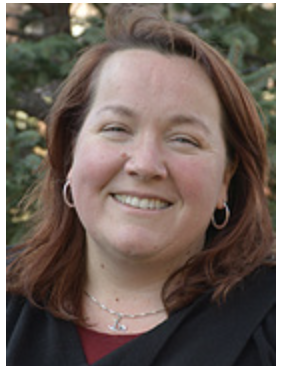 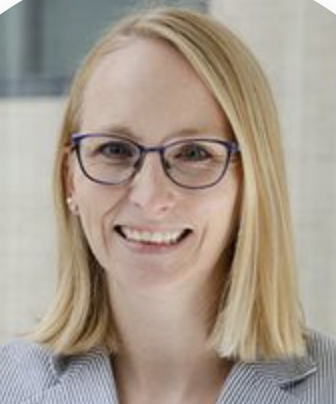 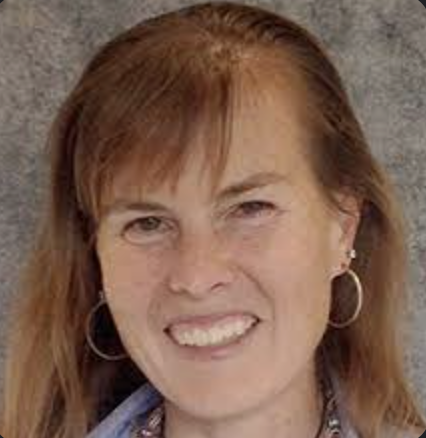 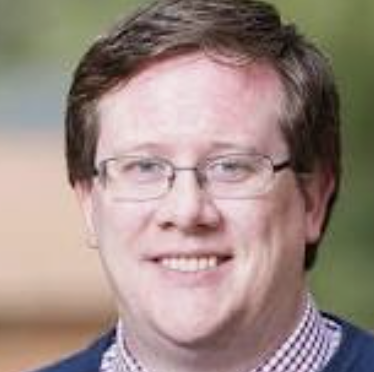 North American power map
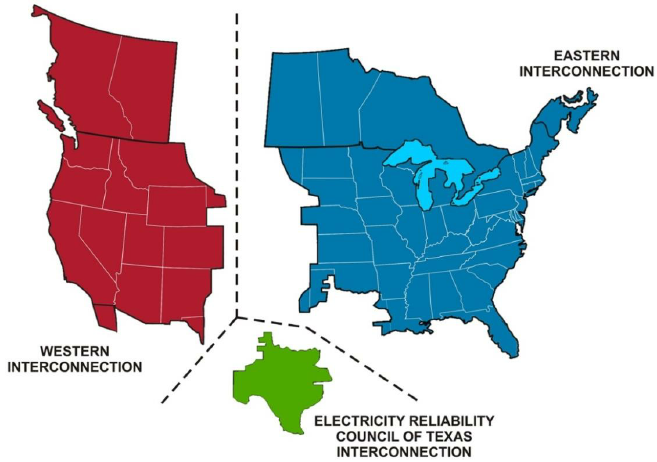 Three separate electrical circuits

Except for Texas, too large to control as one unit
ISOs: Independent System Operators
RTOs: Regional Transmission Operators
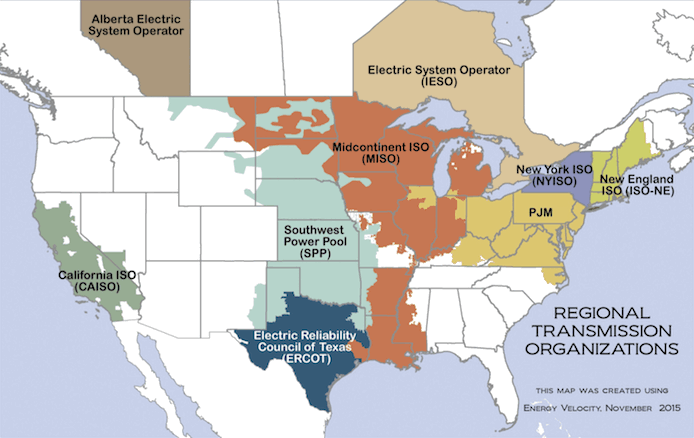 Each ISO/RTO controls the grid in its territory

Power can travel between neighboring entities, but in a constrained manner

Each entity operates the markets (energy, capacity, and reserves) in its territory
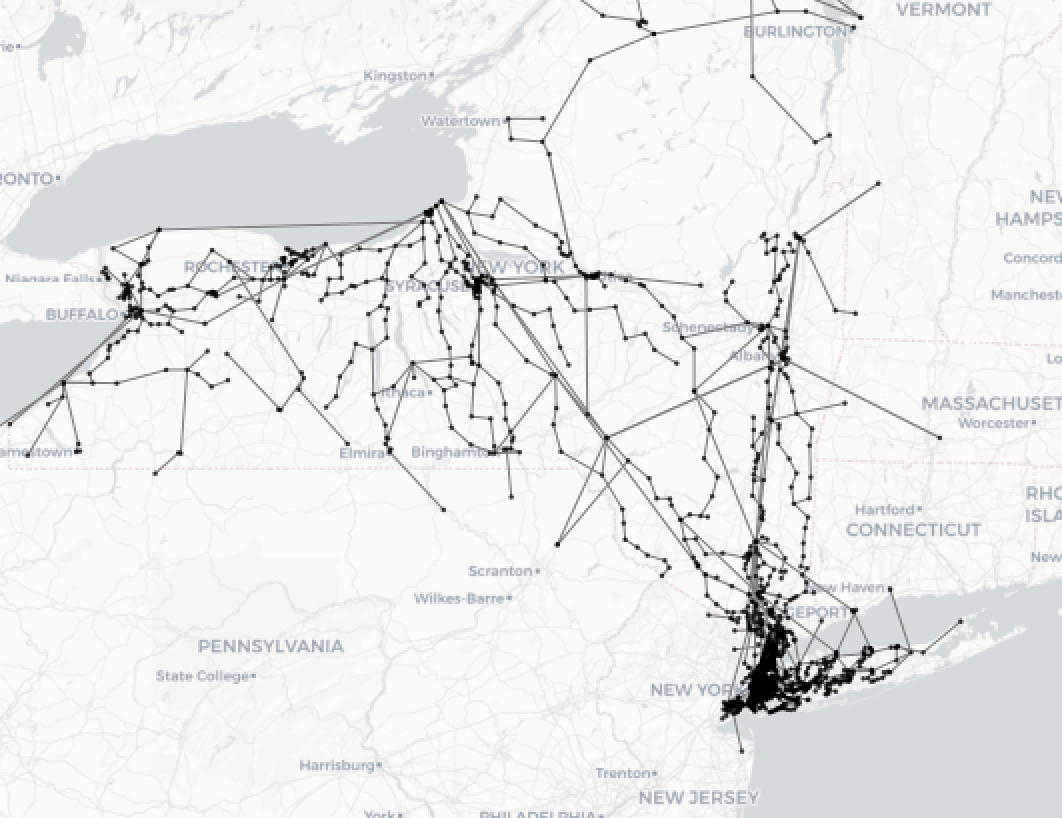 NY ISO system:  
1814 buses
500+ generators
33 GW peak load

This is not a very large system
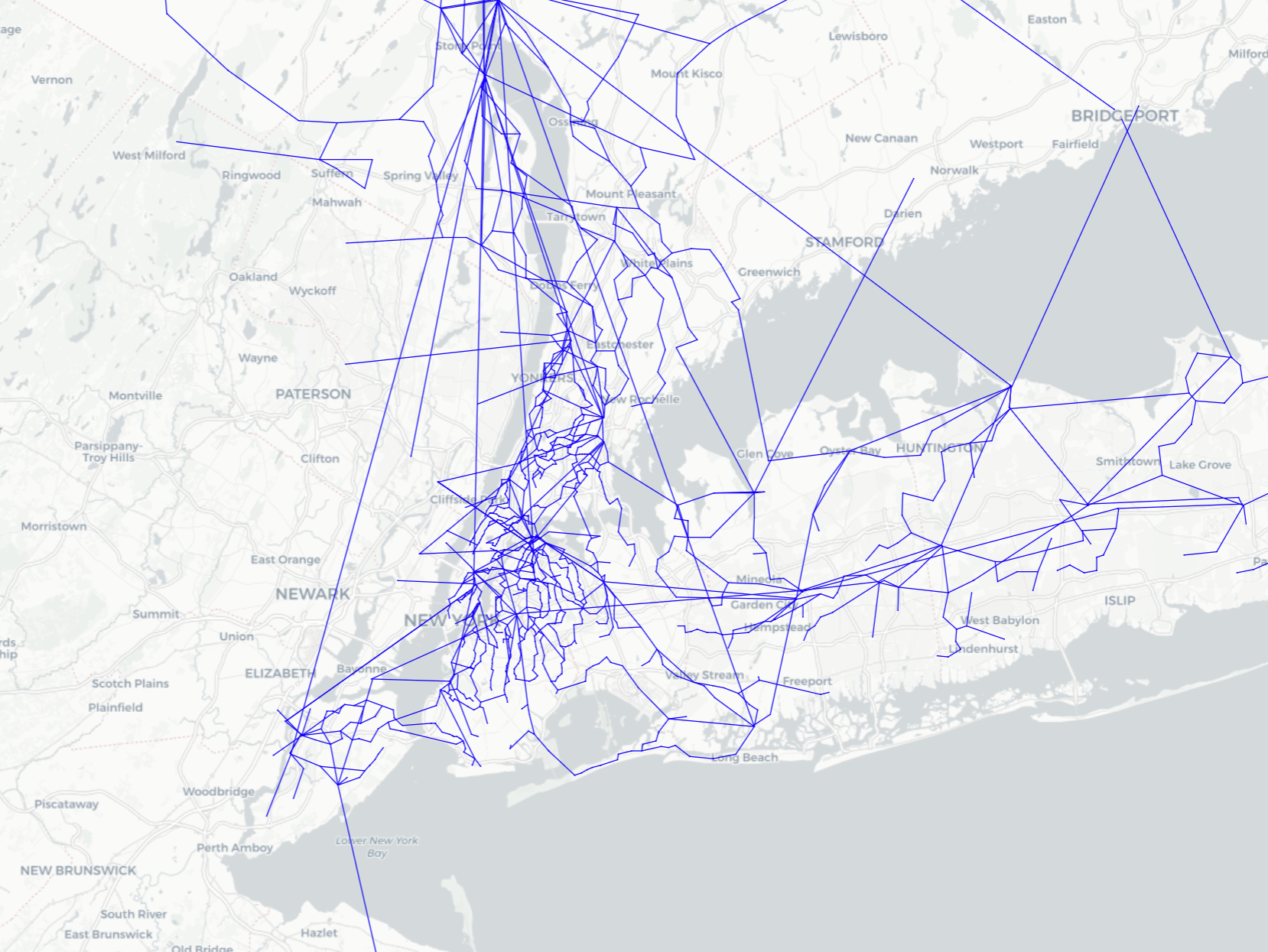 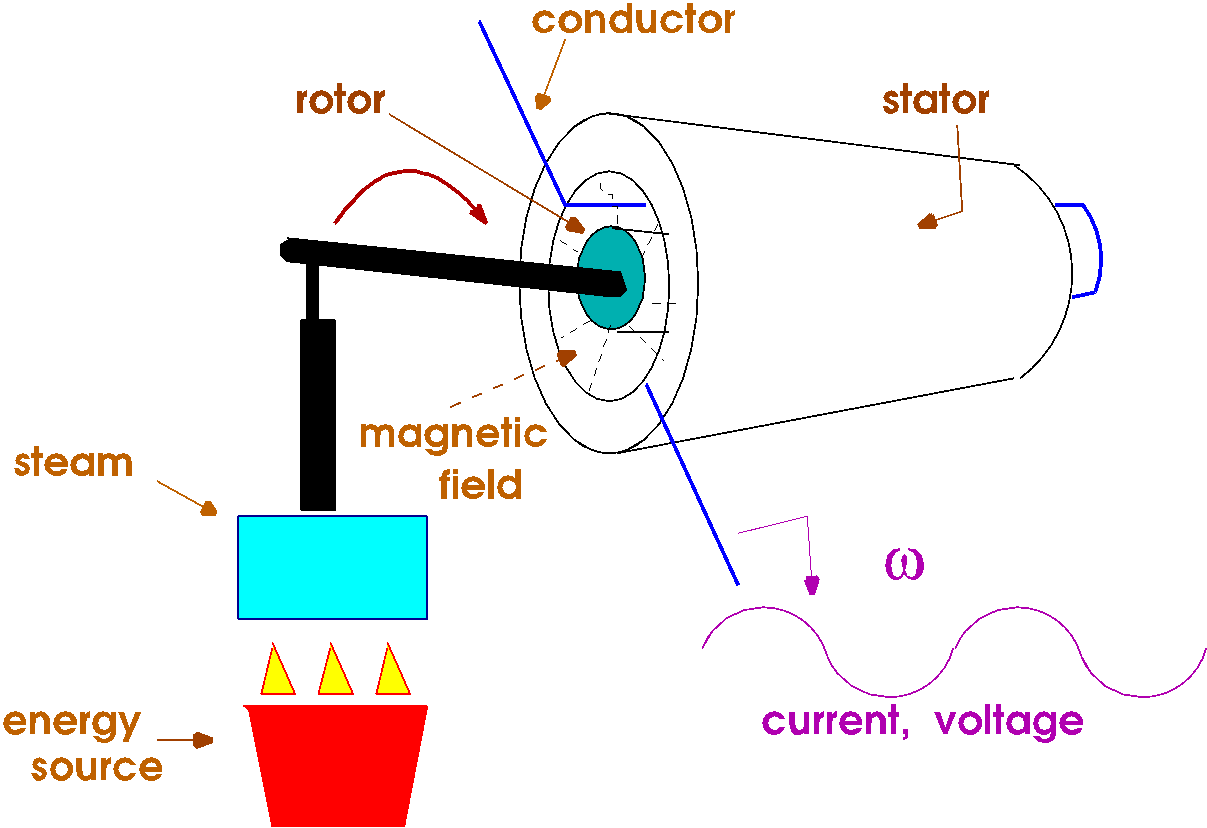 Generator produces 
AC current at a given AC voltage
Both at the given frequency (60 Hz or 50 Hz)
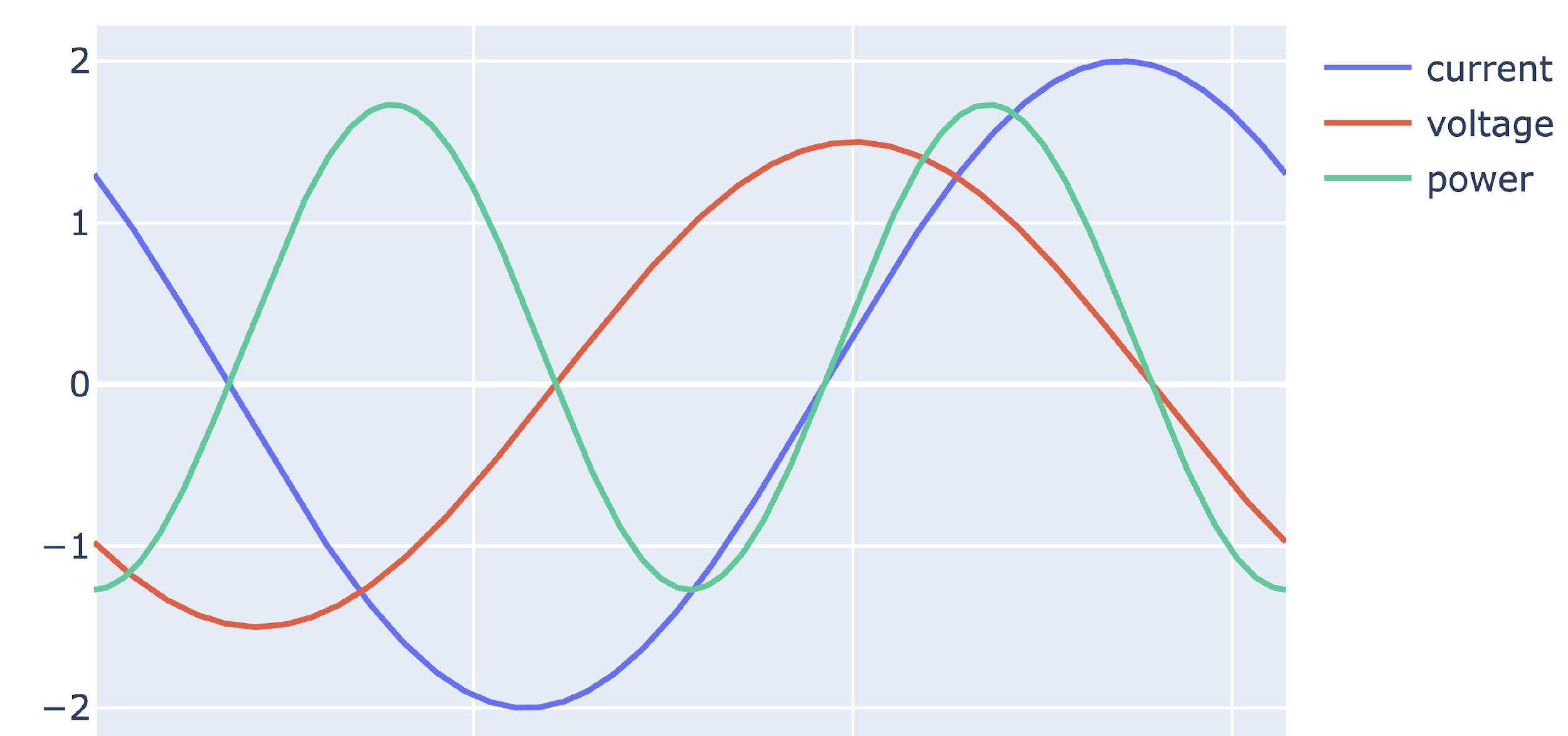 Current x Voltage = Power
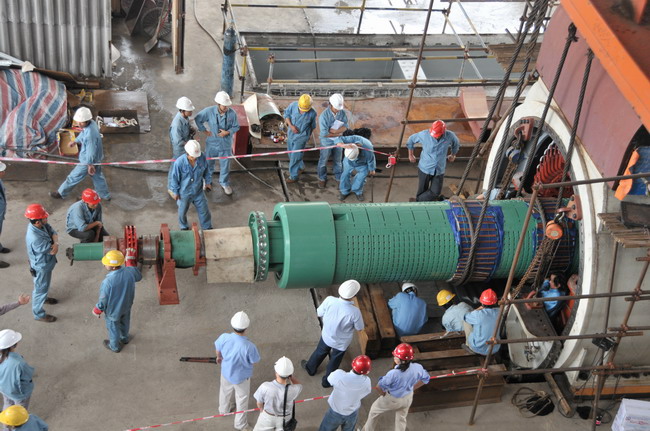 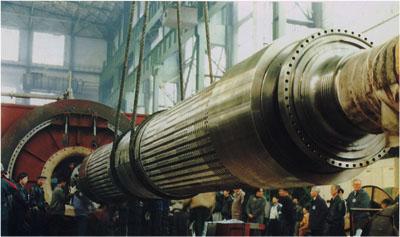 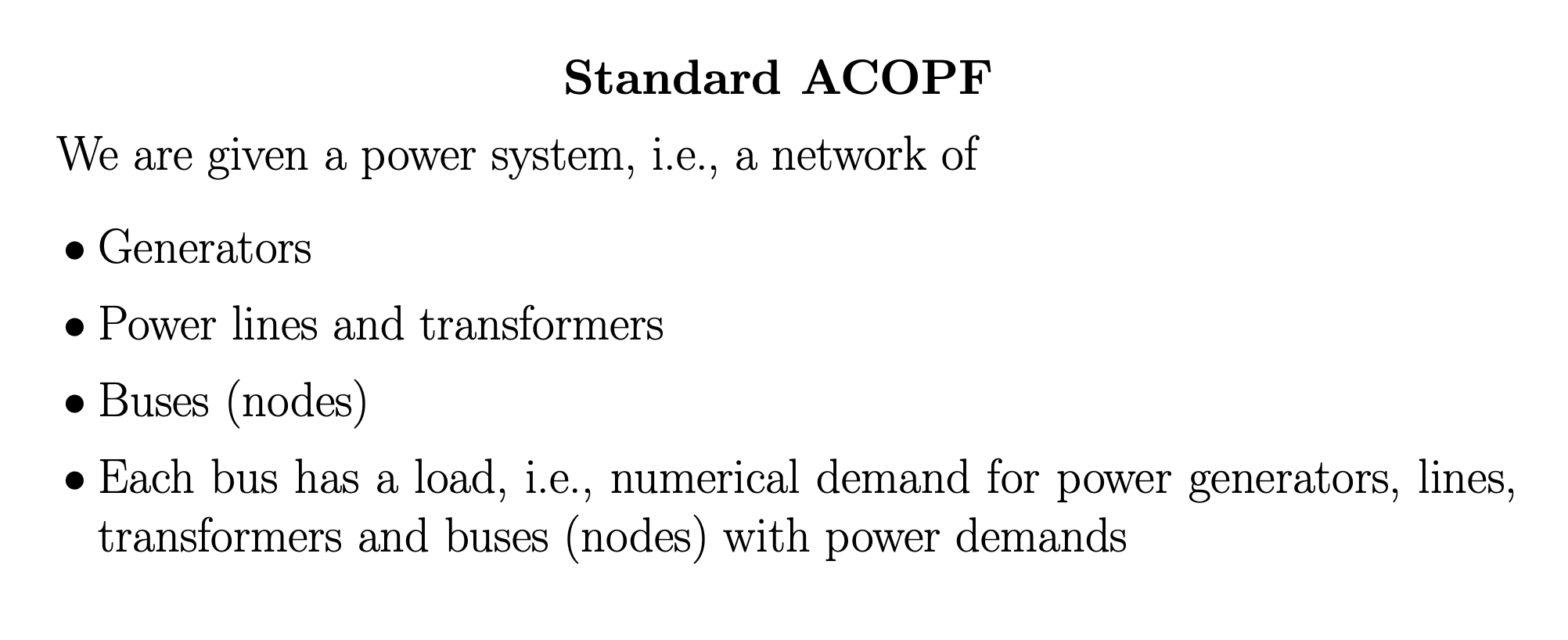 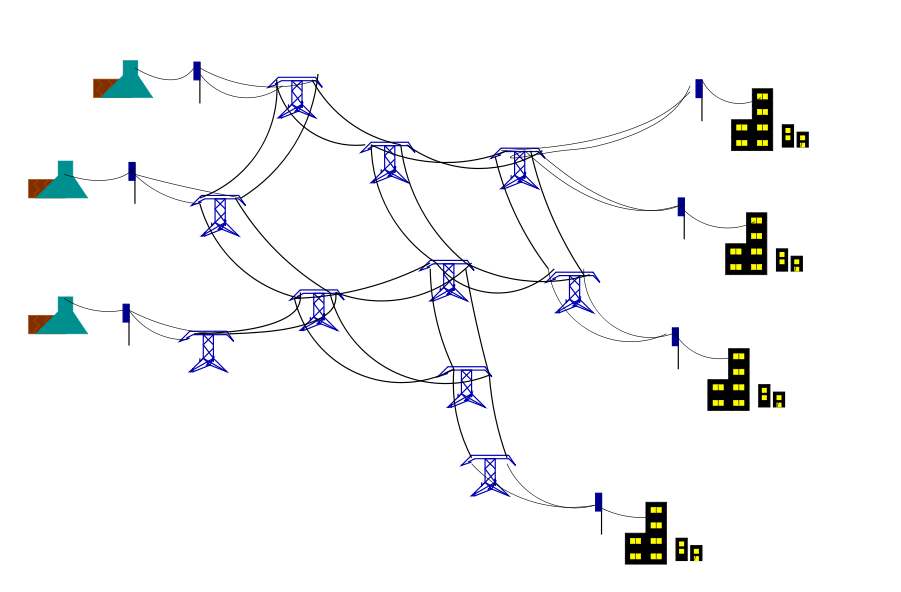 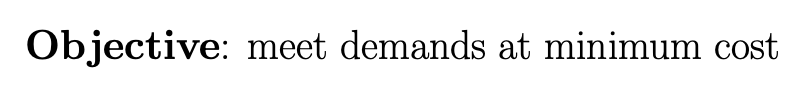 First formulated around 1960
Cost incurred at generators
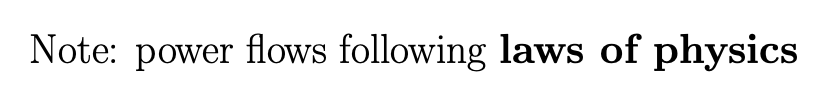 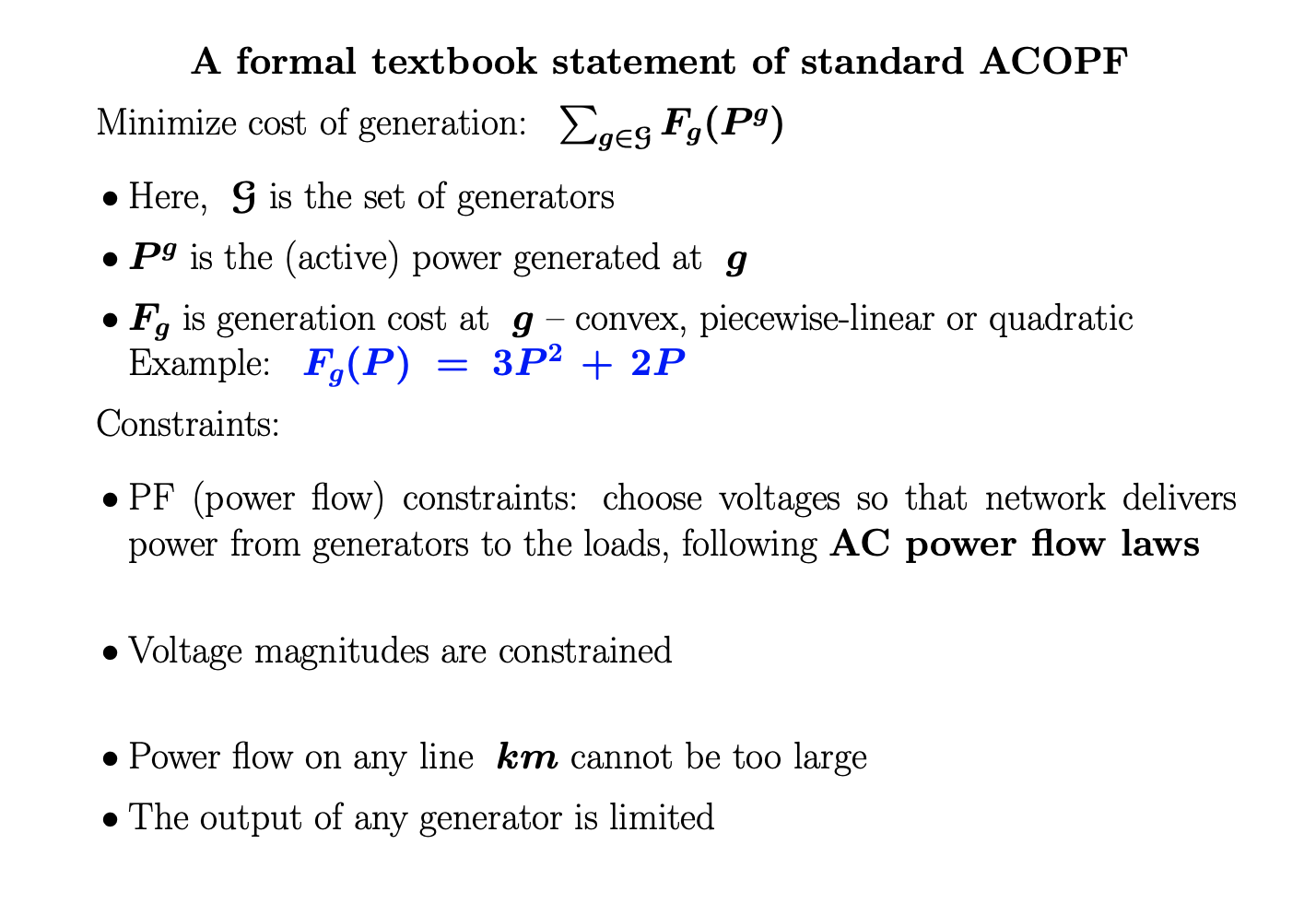 Ikm         Imk
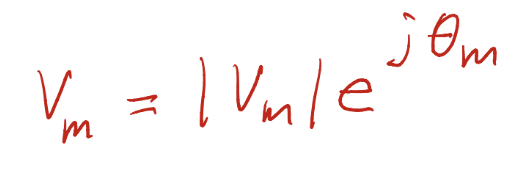 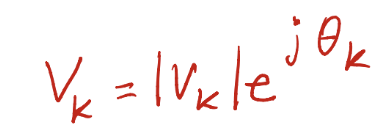 m
k
Skm    Smk
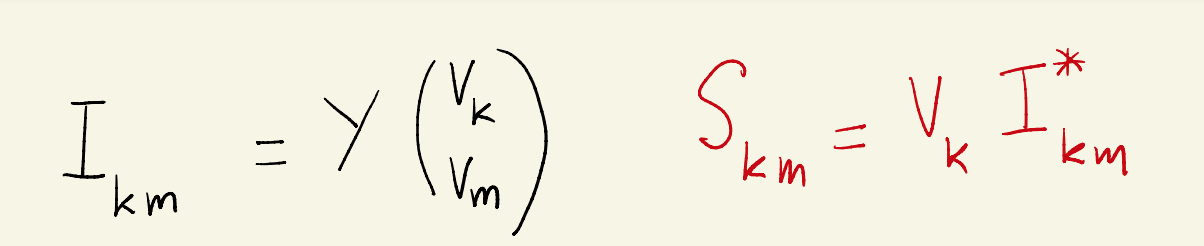 Ohm’s Law
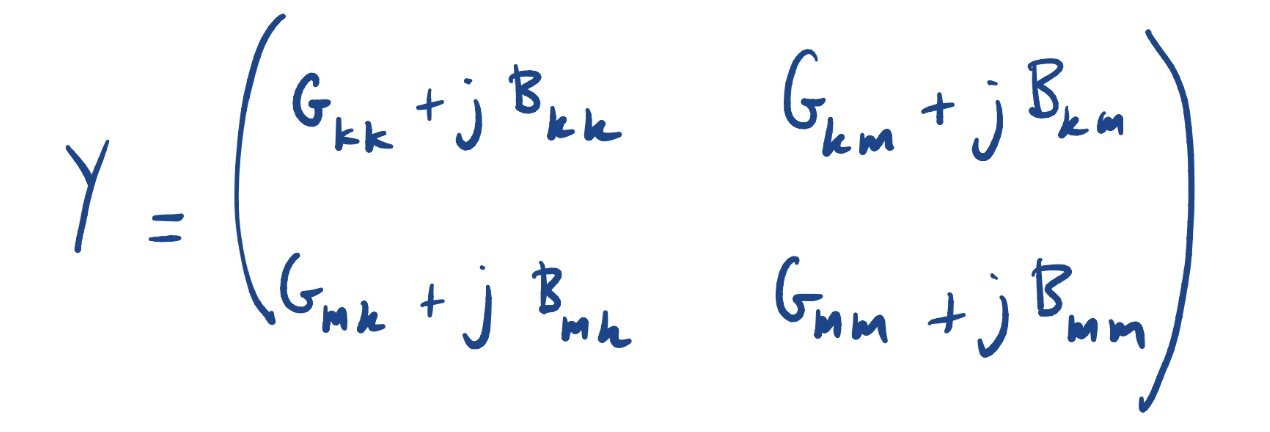 complex power injected into km at k
Complex current
Admittance matrix for line km
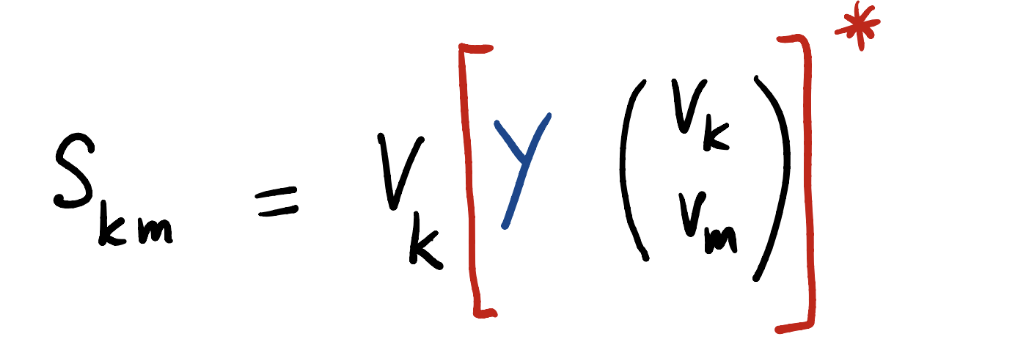 Skm  != -Smk
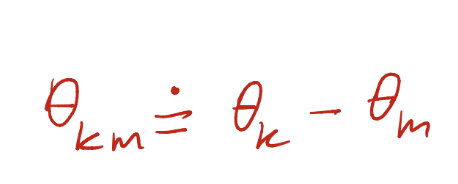 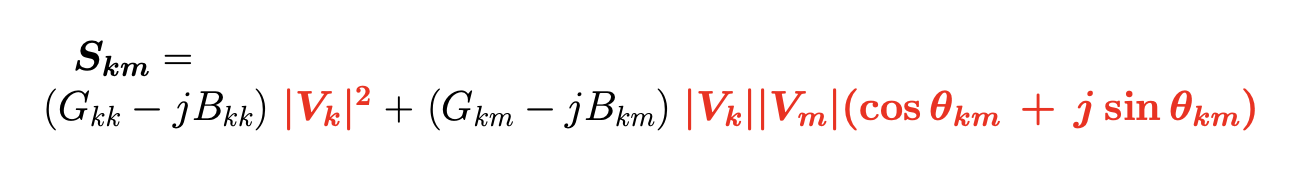 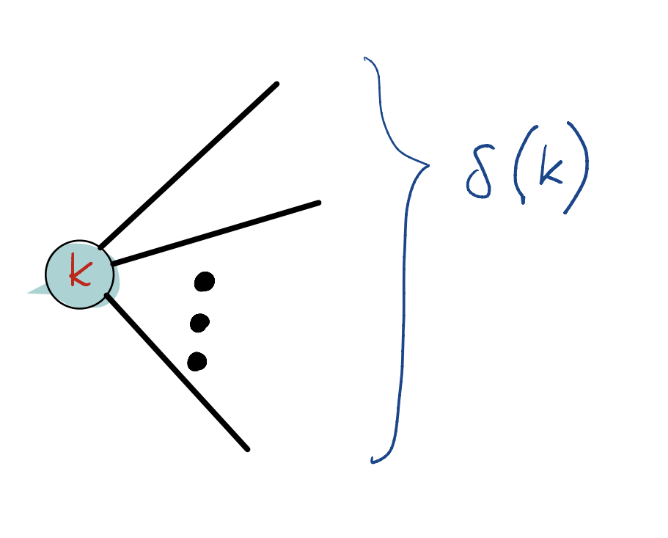 Power injected into grid at a bus =

     Generation at bus – Load at bus
“Reactive” power generation/demand at k
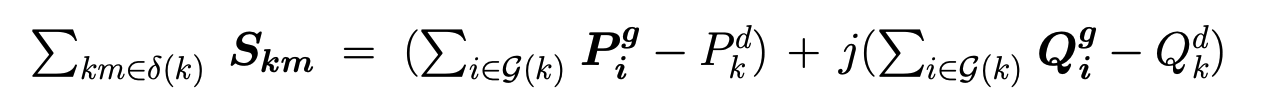 LHS = complex power injected into grid at k
Real power demand at k
Total real (“active”) power generated at k
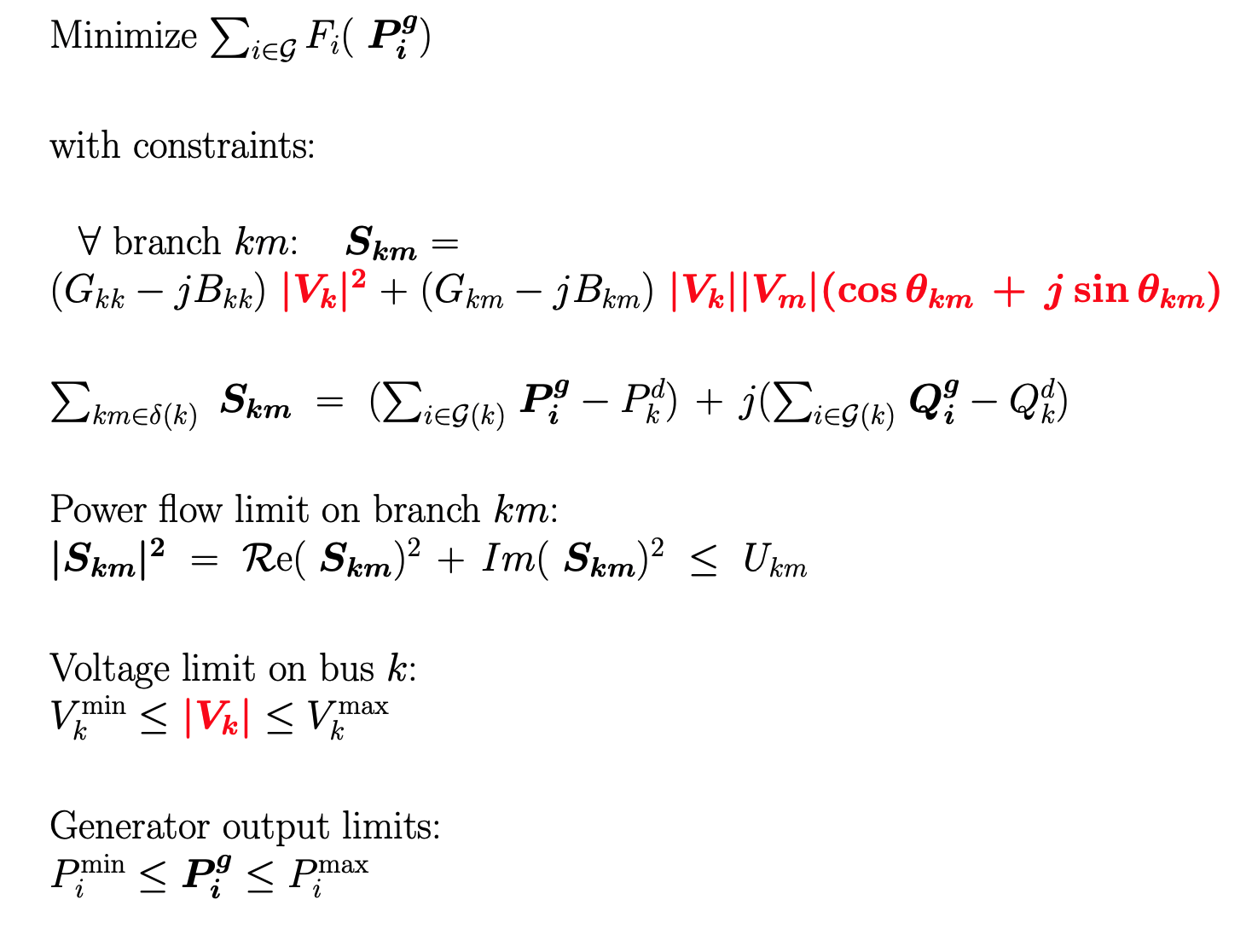 Basic ACOPF
Sample runtimes
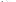 Optimal?  Near optimal?  Any guarantees?
DC approximation  -- “good enough” under “normal” conditions
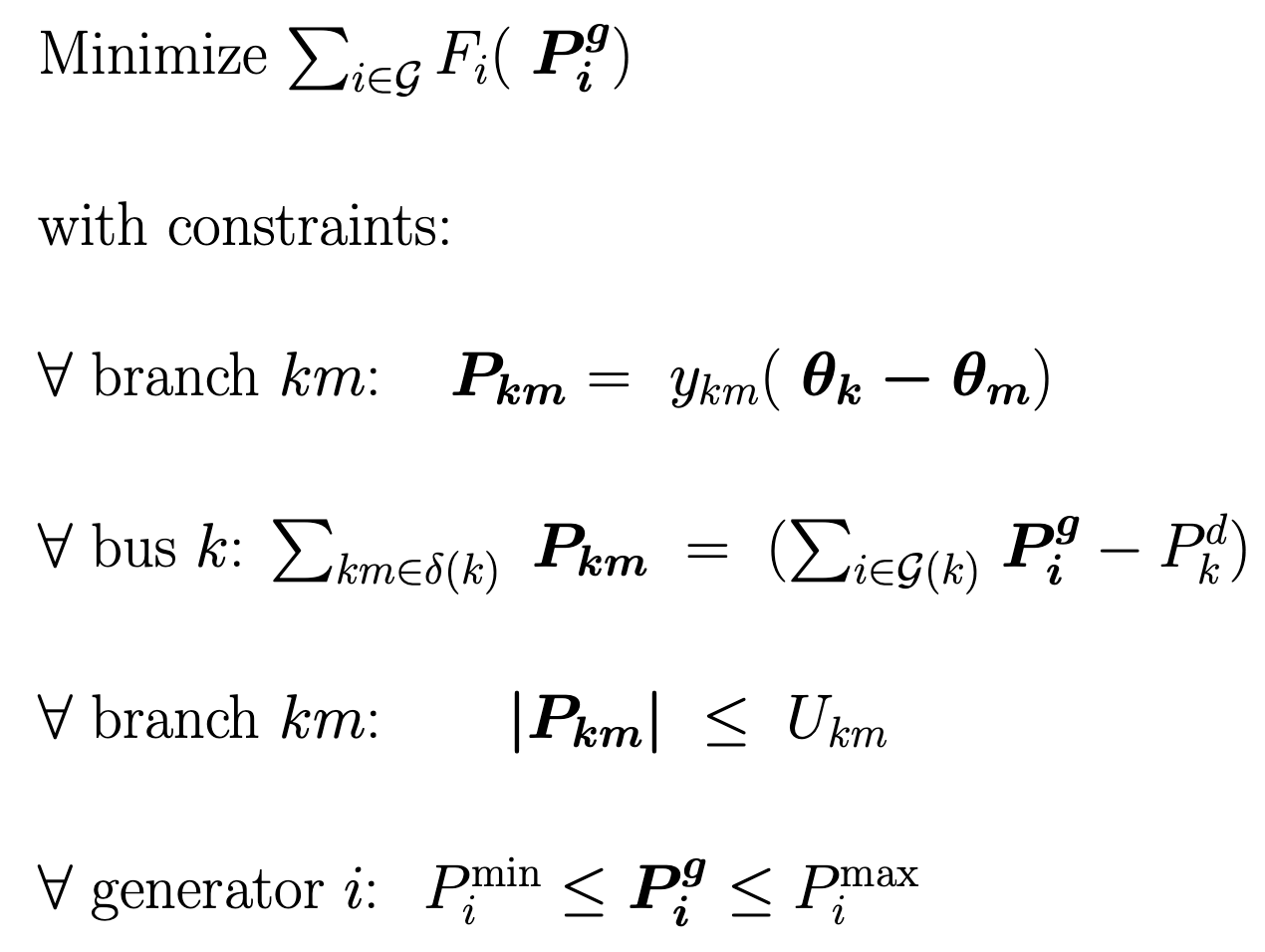 Cost incurred at the generators:  piecewise-linear convex
Physics
Power flow balance
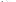 Flow limit
Generator limit
Unit commitment (network aware, single period).
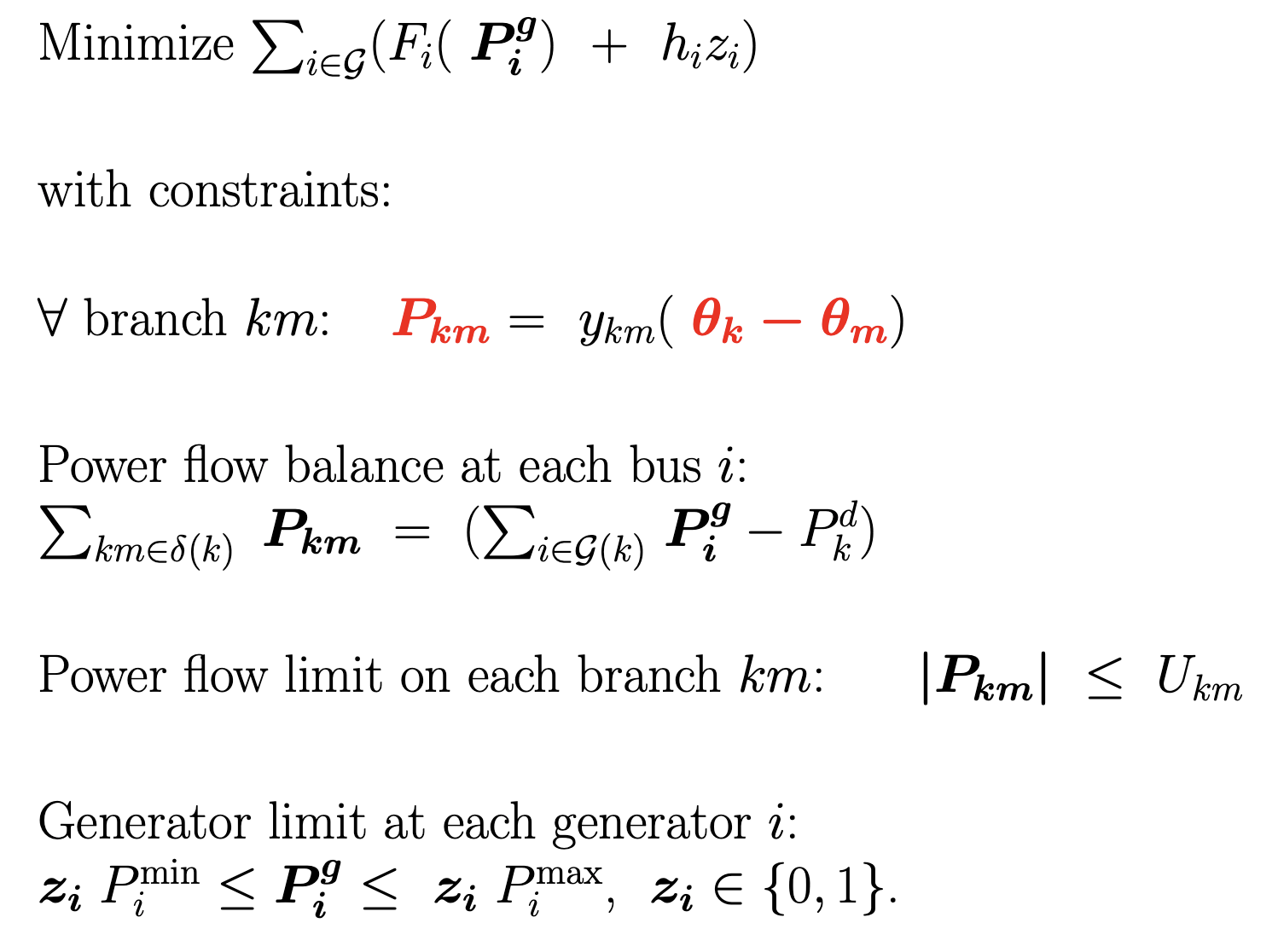 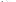 Multi-period model has ramping constraints, plus more
Summary: Network operations
Once a day: day-ahead markets

      Plans hourly operations for the next day, based on demand estimates and generator bids.
      Multi-period unit-commitment problem.
      Typically “security constrained”.   Also known as SCUC (security-constrained unit commitment)
      After solving, fix binaries, rerun as LP.  Duals used as location-based prices for energy (LMPs).

As the day progresses, more restricted/accurate versions of SCUC are run so as to correct schedule.

Near real-time (5 minutes), DC OPF, also known as RT-dispatch.  
     Duals used as location-dependent prices for energy.

What else:
Real-time balancing provided by serves reserves setup.  Paid/bid through a reserves market.  Planning also uses LP.  Regulation, AGC.

Long-term planning using capacity markets.  Also LP/MIP.

Today, AC models are only used for studies or to “make sure” that e.g. RT-dispatch is safe.
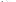 Realistic but synthetic NYISO unit-commitment
24-hour formulation, no contingencies

Loads from August 28, 2018

Gurobi 10.0.01
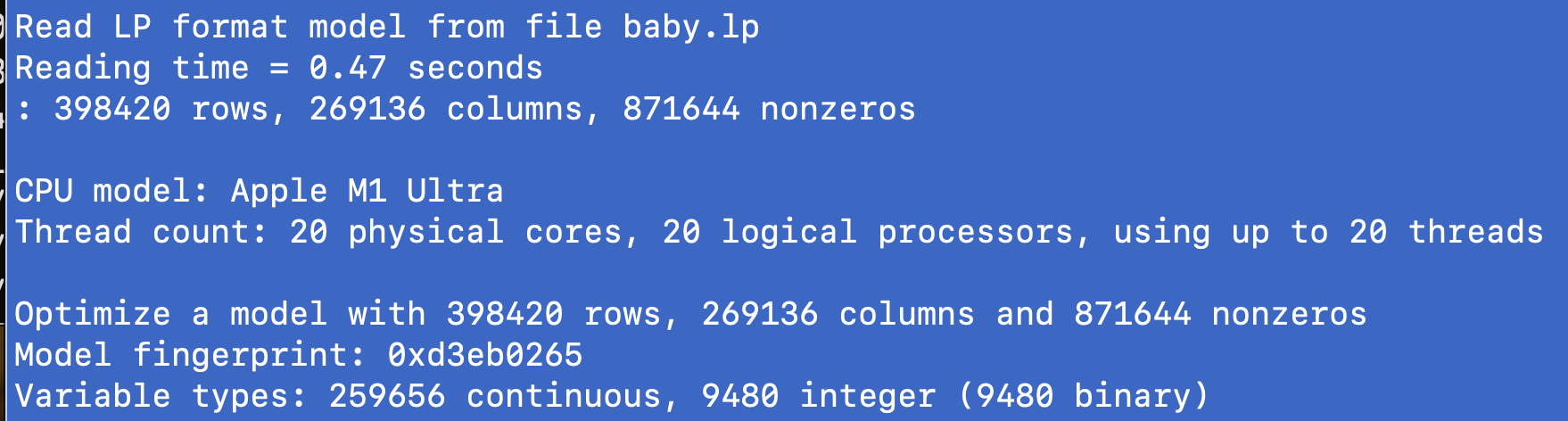 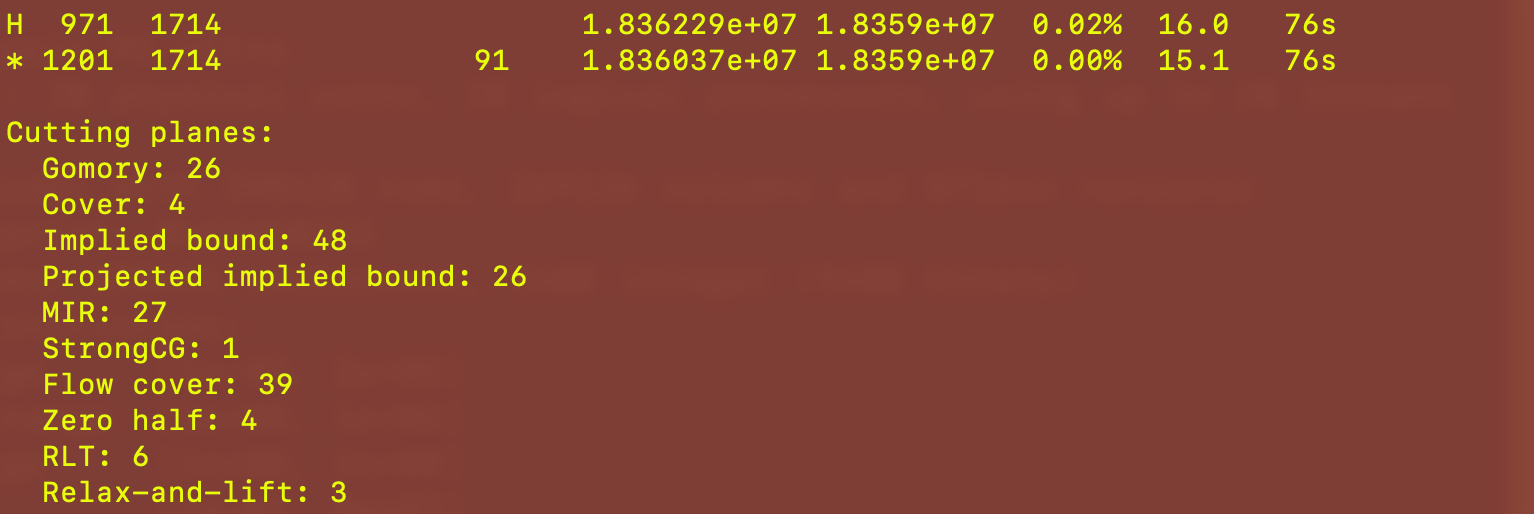 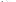 Model with contingencies requires several hours.
The actual day-ahead practice is complex
Multi-period formulation

      Allows generators to turn on and off.  Ramping constraints are included in the formulation.

Security-constrained

     If one generator or one branch is taken off the system must be able to adjust.

Reserves modeling

     Provides some flexibility in the event of forecast error.

Out-of-market corrections and ad hoc rules

     Example: uplift charges and other minimum-profit guarantees.

Substantial differences between ISOs

     The generic SCUC is an academic model.
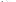 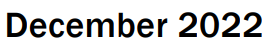 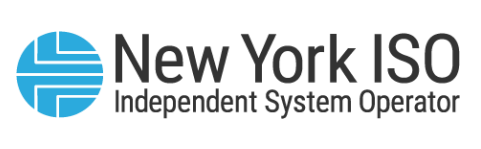 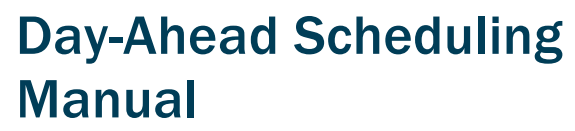 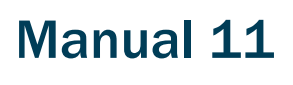 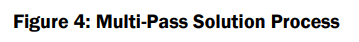 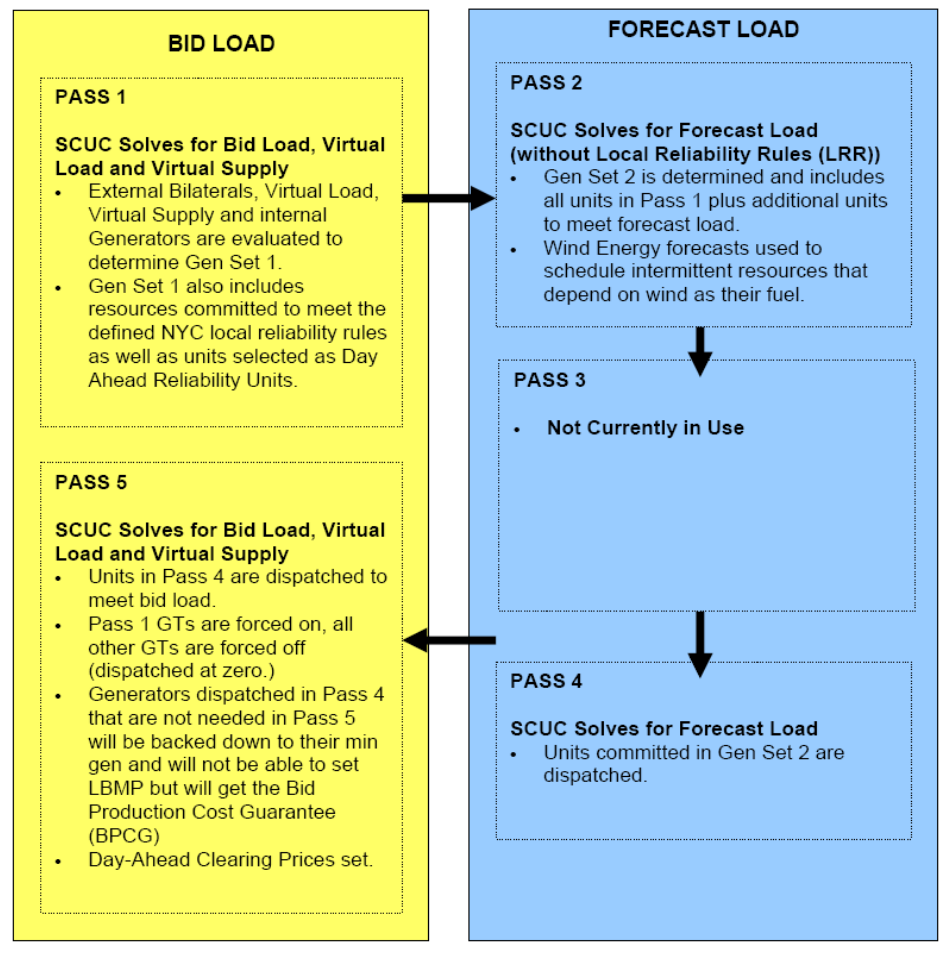 Take-aways
Actual SCUC practices are quite complex,  and vary between ISOs.

Uncertainty, and its impact on financials, is a prime concern.

Financial speculation already present.
Real-time volatility not accounted for in the models!
Uncertainty leads to risk
(1) Day-ahead LP, restricted to period t
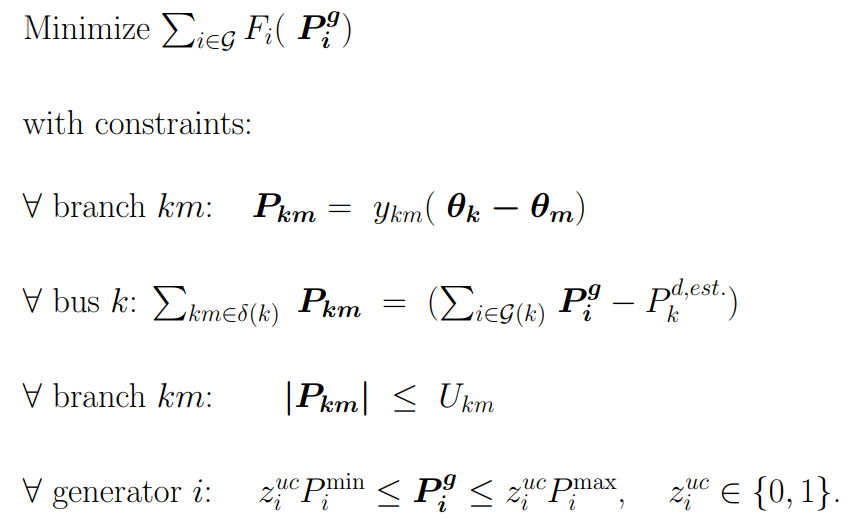 (2) Real time LP, period t
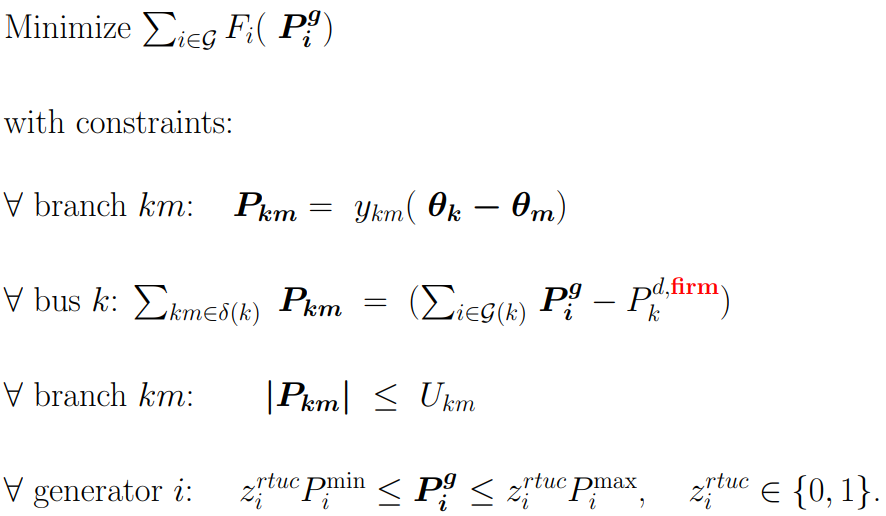 Issue:  
Any excess real-time load is paid at the real-time price
Day-ahead and real-time prices could differ
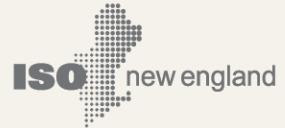 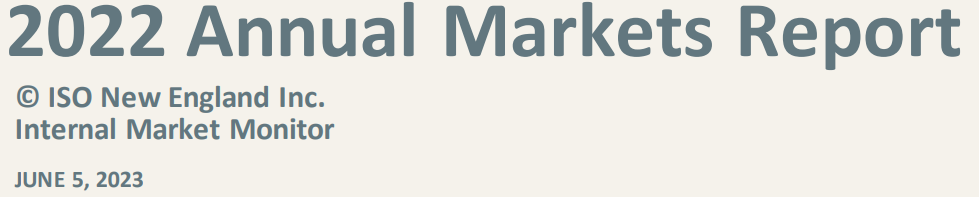 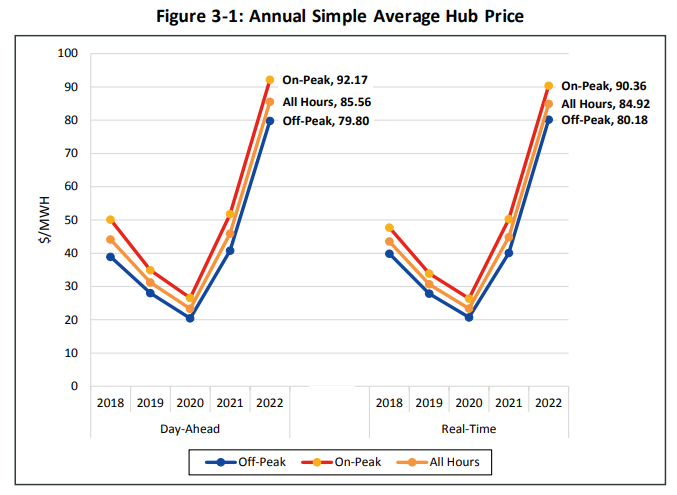 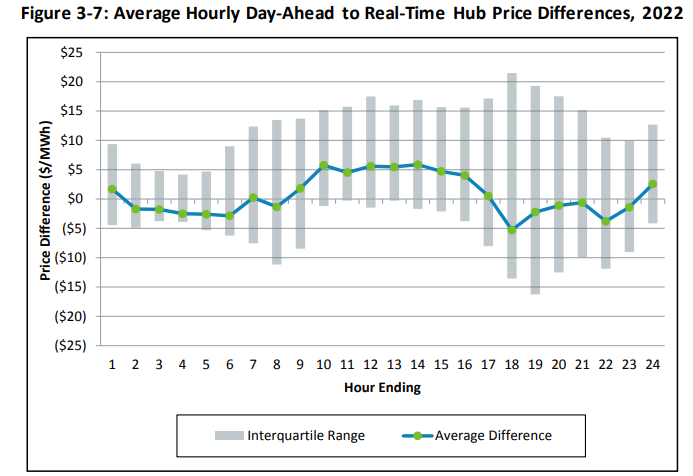 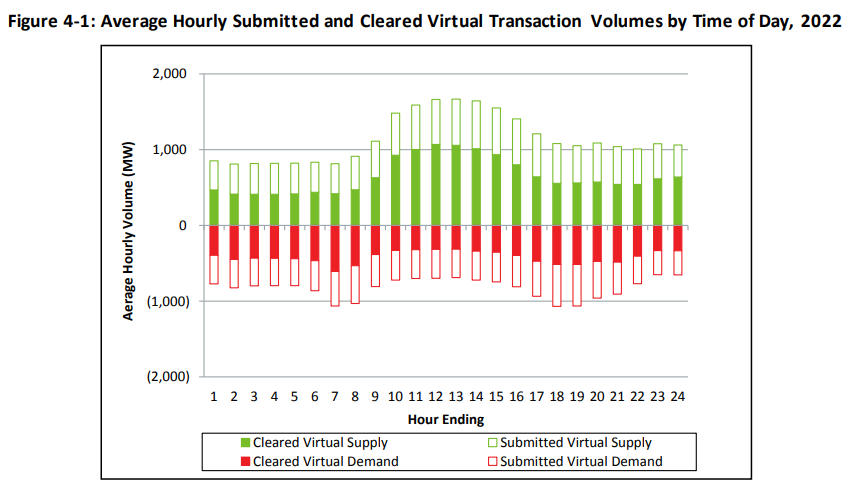 ISO NE average hourly load (2022):  13,576 MWh
Virtual bids
Introduced so as to induce price-convergence, i.e., diminish day-head/real-time price differences

Example:
An agent offers to sell, in the day-ahead market, 100 MWh at $20/hr for tomorrow at 6 PM at location X.

This bid appears as the cost function (curve) for a generator in the SCUC computation.

If cleared by the day-ahead market, tomorrow, that agent will buy 100 MWh at 5 PM at location X, at the real-time prices.

A purely financial transaction.  The agent may not own any physical generation assets.

The agent makes money if the real-time price at location X is below the day-ahead price, also at X.

The reverse kind of bid is also an example

Both bids can be entered at once as a compound instrument (i.e., FTR)

Is this real?  Is it substantial?  Who does it, and why?

More sophisticated instruments?
Is price convergence the only outcome?
From 2022 ISO New England Annual Markets Report (June 2023):
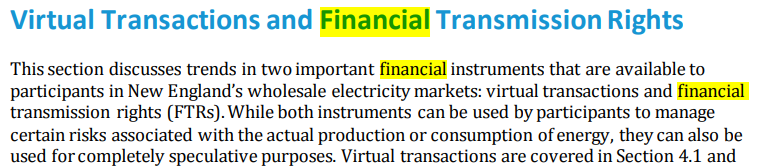 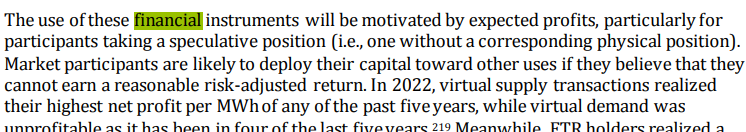 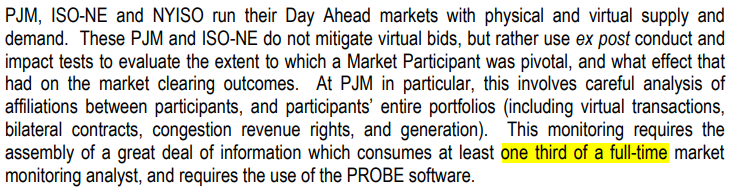 From CAISO “Attachment D” (2023):
ISOs are aware that financial instruments may be used purely with financial profit goals

Empirical evidence suggests that virtual traders may target very narrow time periods of high load/volatility

Physical market participants may hedge their resulting financial risk by taking financial positions

As a result, their physical participation profile may be impacted

Mitigation rules may run into complexity in particular when volatility is present
Ongoing research
Modify the day-ahead markets (SCUC)
What are the goals:

A better representation of real-time volatility and its impact on overall cost

Dispatch of more sophisticated financial instruments
Markowitz-like performance and risk co-optimization

Use an appropriate data-driven representation of volatility (factor stressing)

What are adequate financial instruments?  Goal is to reduce the impact of real-time volatility
Ultimately, new laws are needed if the markets are going to actually be revamped


Papers soon coming out …
Current work

Joint with Cheng Guo and Yury Dvorkin


Modification of SCUC

Objective: a better representation of the impact of real-time volatility on system cost
Standard SCUC
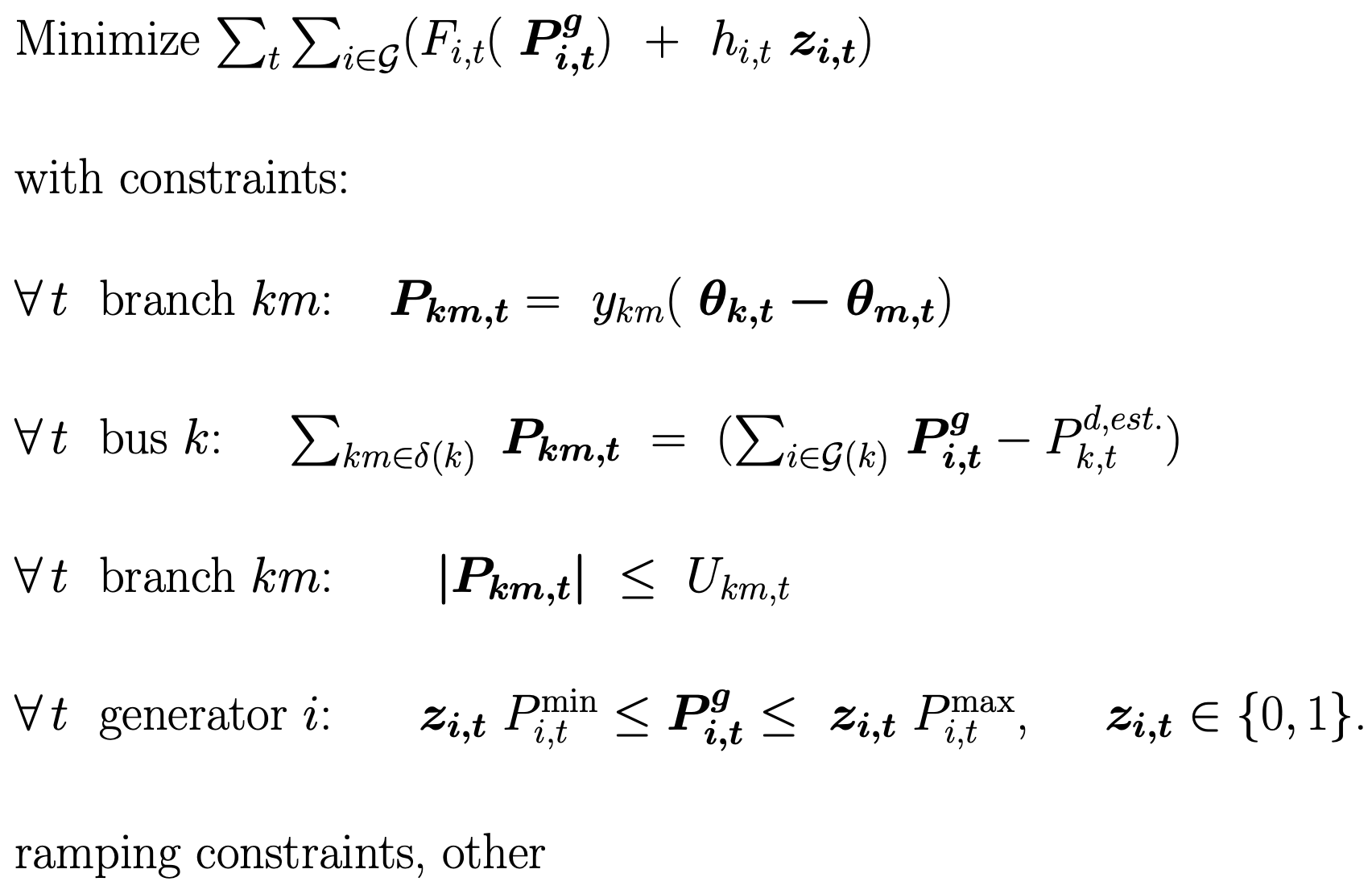 Instead, use
Real-time volatility-aware SCUC
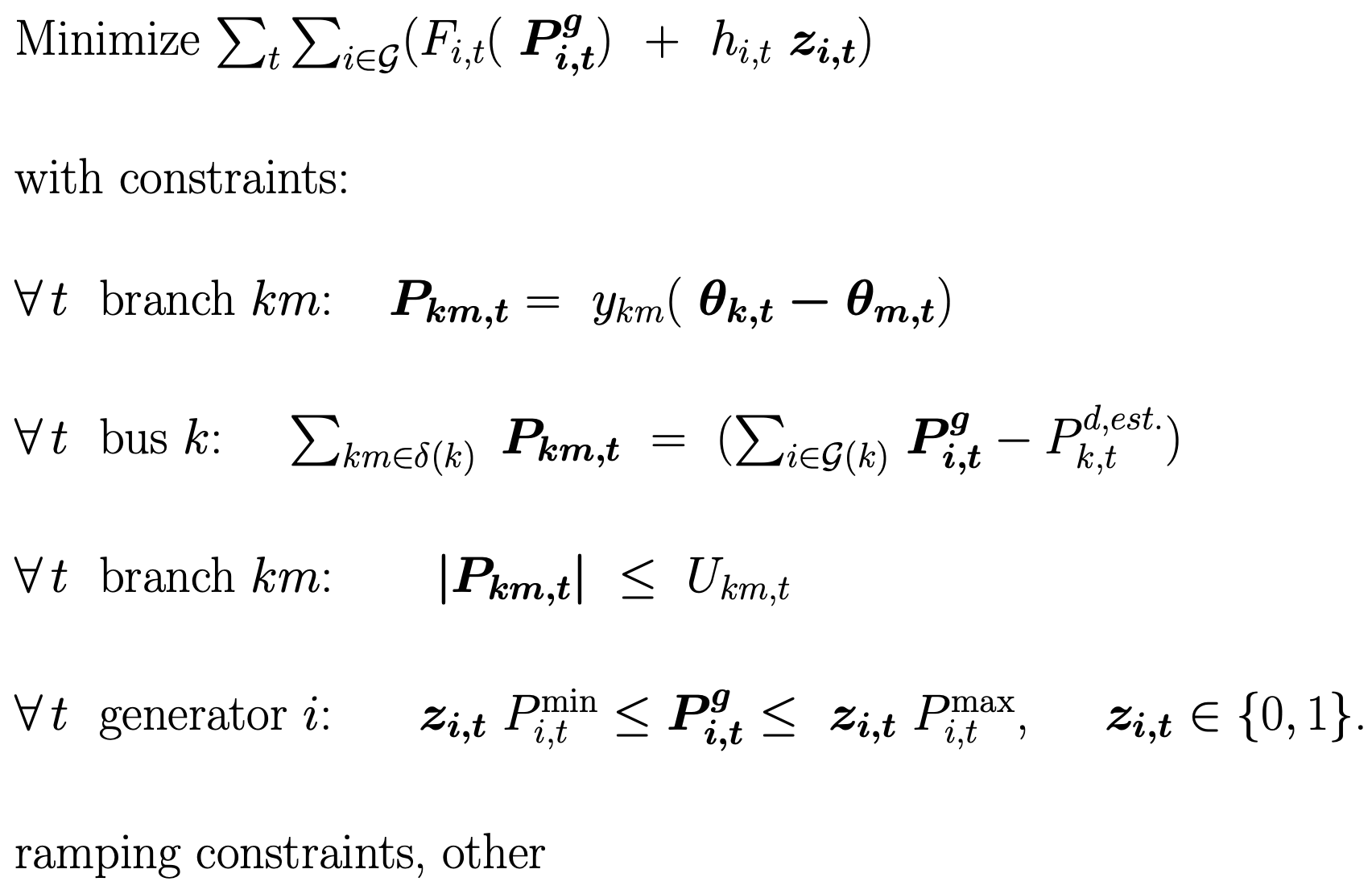 +  RISK
A measure of the impact of real-time volatility on
real-time cost, as a function of the day-ahead decisions.
Robust

Data-driven:  PCA factor stressing

Large-scale MIP solved using branch-and-cut
Current work           Agostino Capponi, Garud Iyengar and Bo Yang

Game-theoretic analysis of virtual bidding
Theoretical analysis

Studies impact of virtual bidding on price convergence

LSEs bid strategically to minimize costs

Real-time load variability helps disguise strategy
     
Analysis with and without renewable participation
      Renewable variability helps LSEs

Virtual bidders have purely financial objectives


Finding: price convergence is achieved when 
      competition among virtual bidders is perfect


Finding: LSE day-head bids are decreased if DA renewable bids are introduced.
Ratios of DA to RT hourly demand before and after the initiation of virtual trading
NYISO
CAISO
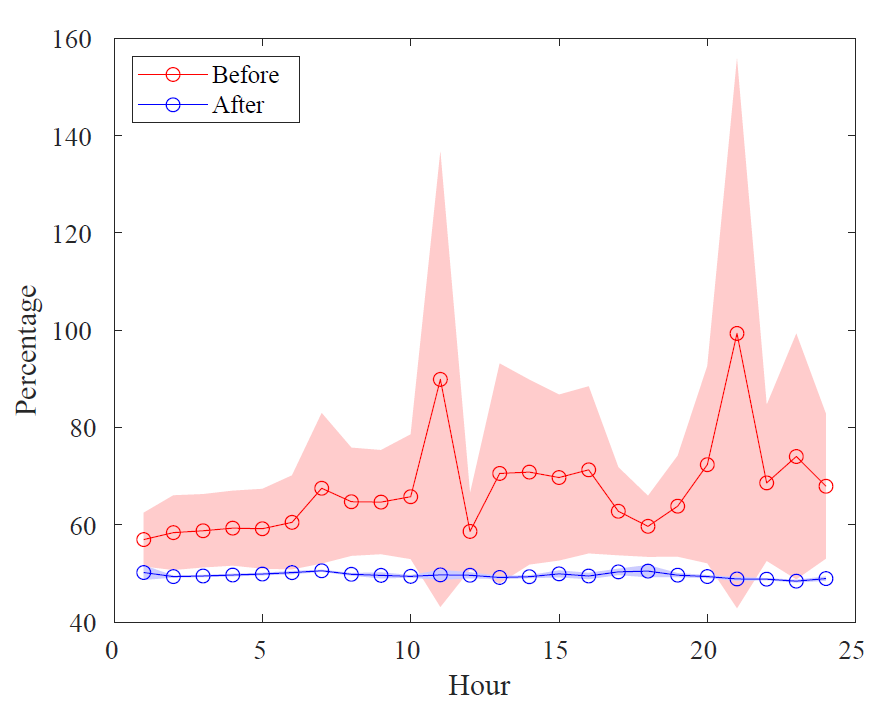 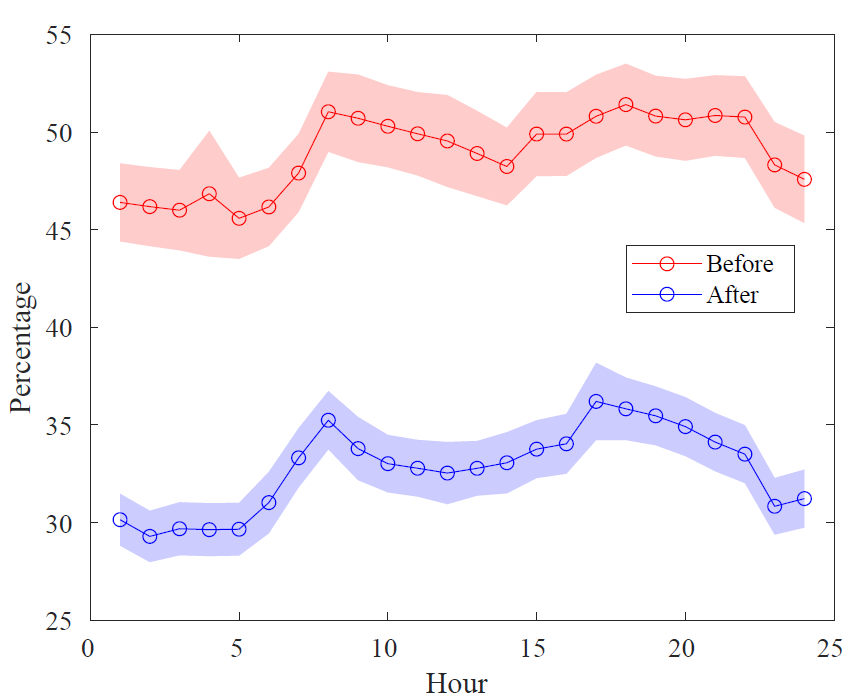 Current work :        Linear relaxations of ACOPF
 with Matías Villagra, PhD student

Motivation
There is a growing opinion that AC models should be used to run the markets (both DA and RT)
Scalability?  Speed?   In the MIP, multi-period, security constrained version?  In the RT version?
But … how about prices?
Partial answer: there are accurate SOC relaxations to ACOPF, even in large cases.
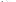 But the SOC relaxations are the opposite of fast.  Why?
Outer approximations?
Outer envelope approximation of convex second-order or quadratic constraints
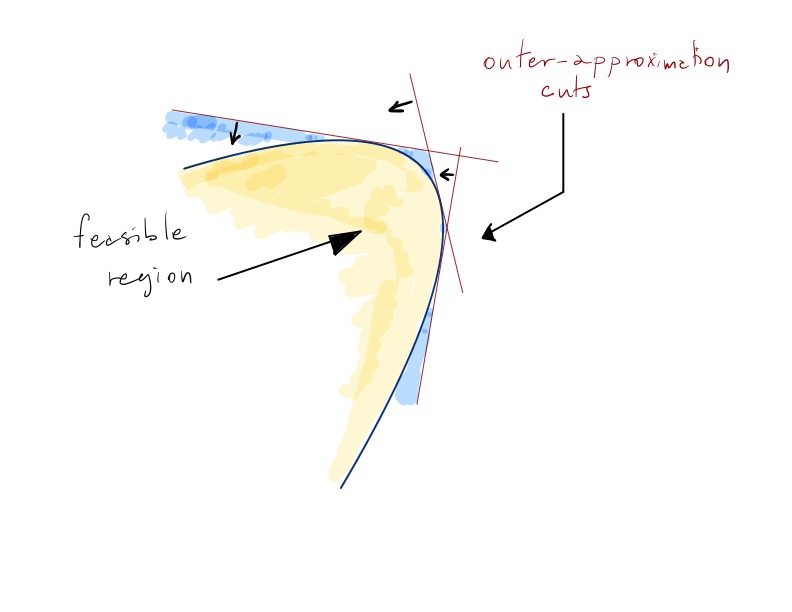 Potential pitfalls:

Many cuts may be needed to accurately approximate a quadratic

Cuts may be nearly parallel

In ACOPF, many SOC constraints need to be accurately approximated 

We may succeed in revealing a global feature, at a cost

Consequently, the resulting linearly constrained problem may prove challenging
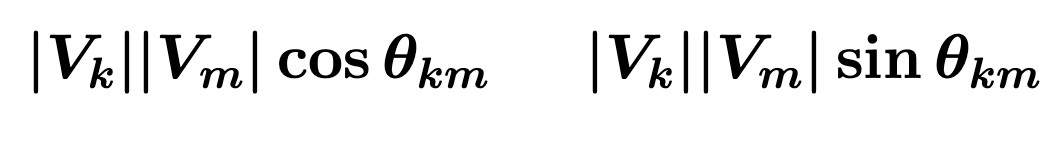 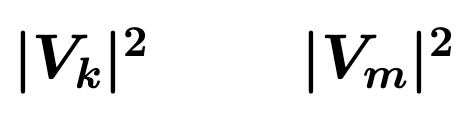 Replace nonlinearities with new variables:
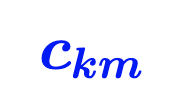 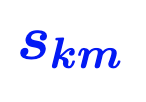 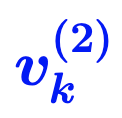 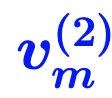 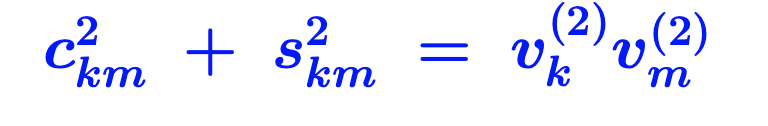 Jabr inequality
Implies generator-to-load
Flow Conservation, including losses
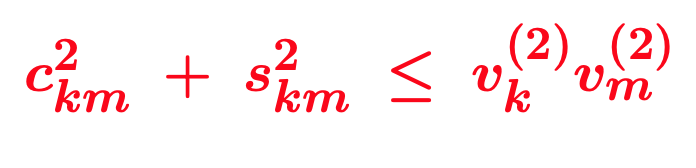 This means that
Total generation = Total Loads + Losses
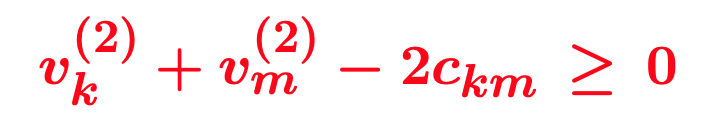 Outer-envelope cut for Jabr
Ongoing work:      Cutting-plane algorithm for solving SOC relaxations

1. Outer-envelope cuts for all SOC, quadratic inequalities

2. Cut management
       
       (a) Remove old cuts that are slack enough

       (b) Discard cuts if “too parallel” to existing cuts

3. ACOPF objective is convex quadratic in many libraries, so not quite an LP

4. Using Gurobi barrier as solver

5. Warm starts!!!  If we have handled a problem instance, and the data changes … why, reuse the cuts!

This is crucial because in ACOPF there is should be, always, a prior run, for similar conditions
Cutting-Plane vs SOCP (GRB)
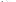 Params (GRB): method = Barrier without CrossOver, BarHomogeneous = 1, NumericFocus = 1, BarConvTol = 1e-6, FeasibilityTol = 1e-6, OptimalityTol = 1e-6
Termination criteria (CP): TimeLimit = 100s or MaxIterations = 100 or ObjImprovement < 1e-5 for 2 consecutive iterations
Machine Specs: Apple M2 Pro, 10 cores, 16 GB RAM | (Knitro) Intel(R) Xeon(R) CPU E5-2687W v3 @ 3.10GHz, 20 cores, 256 GB RAM
Very important feature:  the prior run
ACOPF problems, in the real-world are never rarely run “from scratch”.

Rather, they are run with a prior solution vector available.

This vector corresponds to a solution previously (recently) computed for a prior (recent) data realization.  

Examples: some loads have changed (a bit).  A few generators may be turned off, and a few, turned on.  Some branches may be turned off/on.

The aggregate change will not be large.

New solution amounts to a migration from the prior solution.  The migration is constrained.

Can we take this information into account, when solving a relaxation?


YES!
Warm-Started LP-based Relaxation
Loads perturbed Normal(5%,5%)
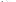 Parameters (Gurobi and CP): method = Barrier, BarHomogeneous = 1, NumericFocus = 1, BarConvTol = 1e-6, FeasibilityTol = 1e-6, OptimalityTol = 1e-6
Parameters (Knitro): feastol_abs = 1e-03, opttol_abs = 1e-3, blasoptionlib = Intel MKL, numthreads = 20 linsolver = MA97
NC = Did not converge, NT = Numerical trouble encountered, LOC INF = Problem may be locally infeasible
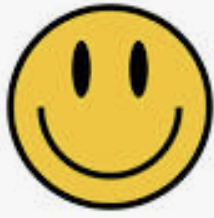 Machine Specs: Apple M2 Pro, 10 cores, 16 GB RAM | (Knitro) Intel(R) Xeon(R) CPU E5-2687W v3 @ 3.10GHz, 20 cores, 256 GB RAM
Flow decomposition
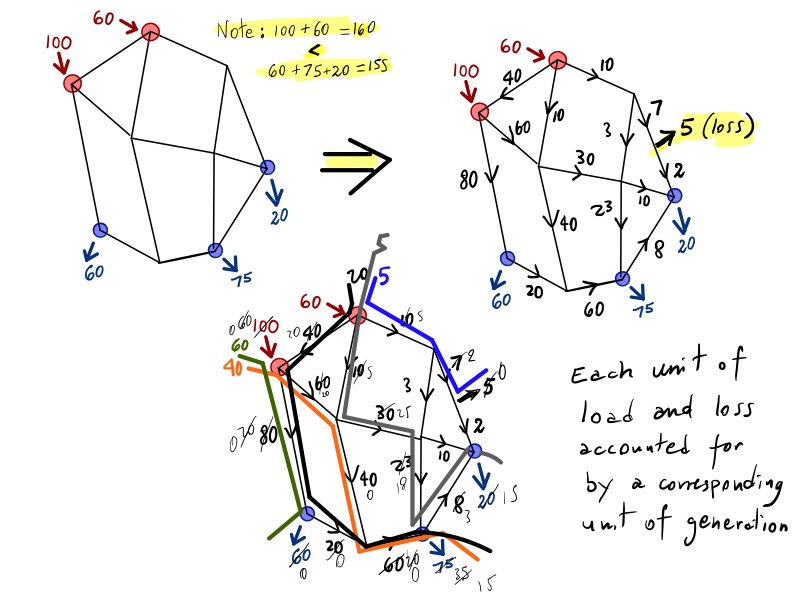